Профессии детского сада
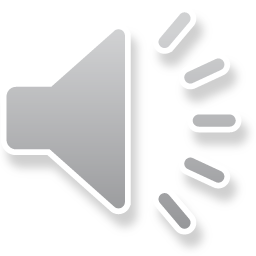 Заведующая
Детский сад весёлый, славный!Ну, а кто здесь самый главный?
 В кабинете кто сидит?Всеми кто руководит?Ночами не спящая,За бюджетом следящая,С мамами беседующаяДобрая Заведующая!
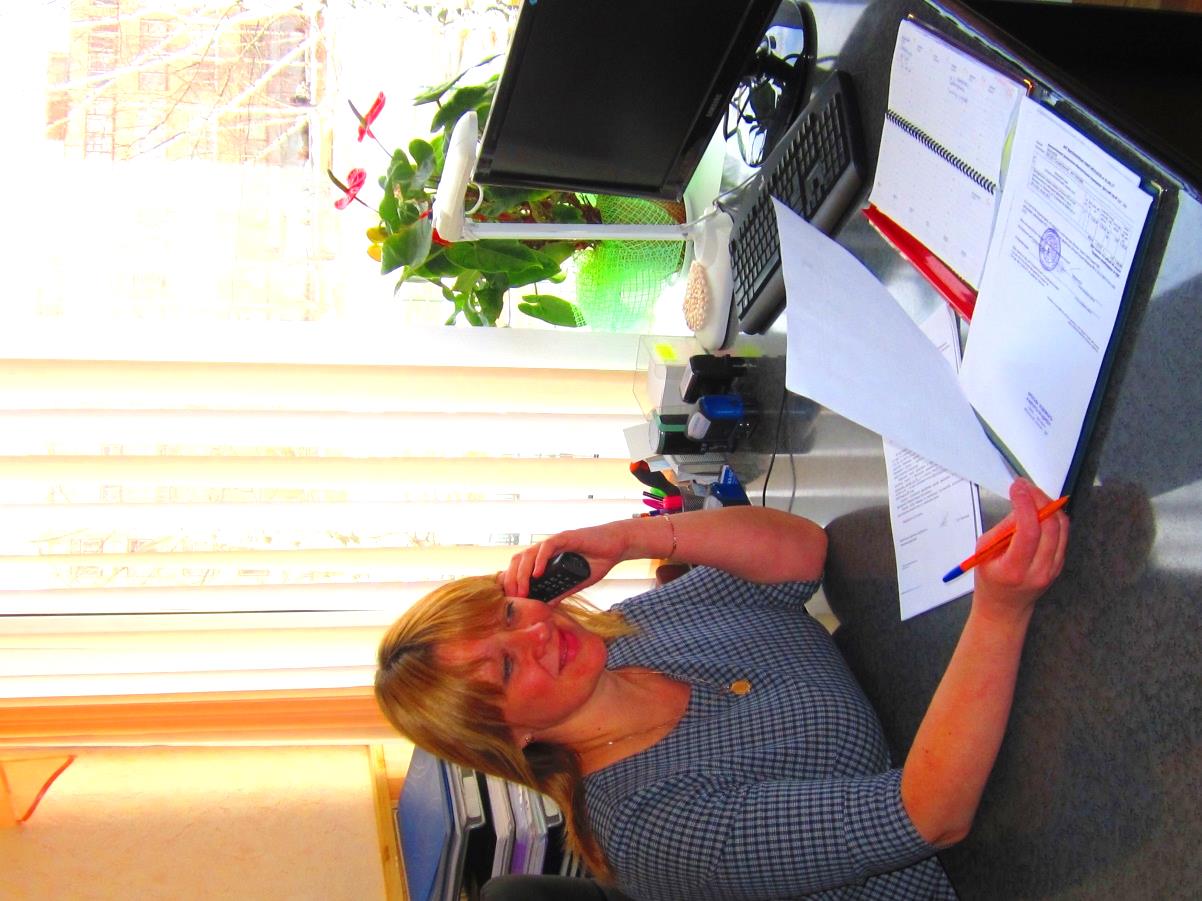 Методист
Воспитателей научит,Как с детьми работать лучше,По какому направленьюПродвигаться в обученье
Как развить ребяткам речь,От ошибок уберечь,Убедителен, речист -Наш бессменный методист!
Воспитатель
Мама ходит на работу.И у папы много дел.Значит надо, чтобы кто-тоИ за нами приглядел!                Кто накормит кашей с ложки,                Кто нам сказку почитает,                Кто наденет нам сапожки,                Кто стихи и песни знает?                                         Кто помирит, кто подскажет,                                         Кто подружка и приятель,                                         Кто нам фокусы покажет?                                         Ну, конечно, воспитатель!
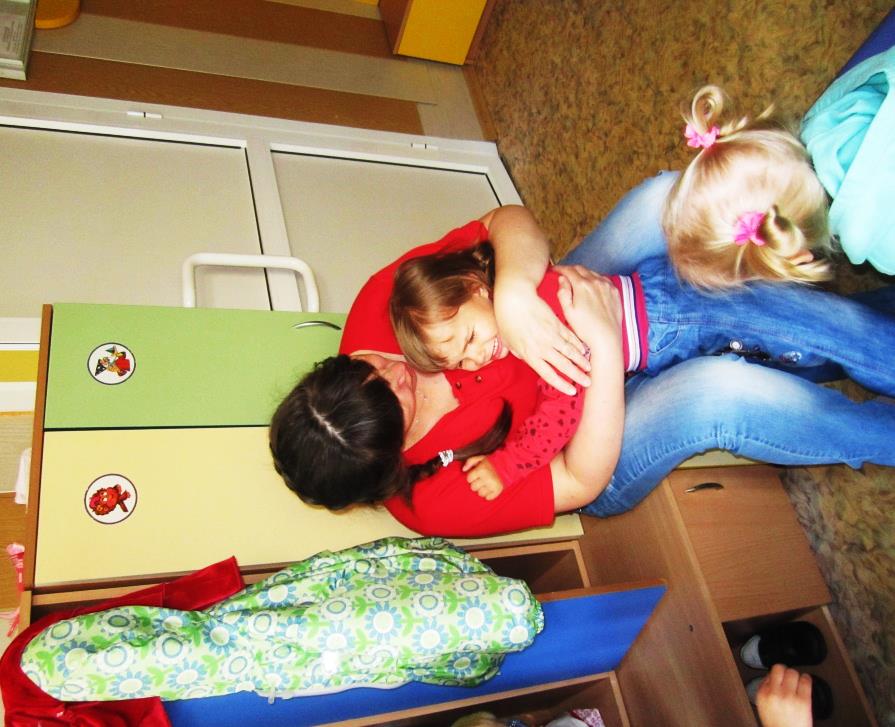 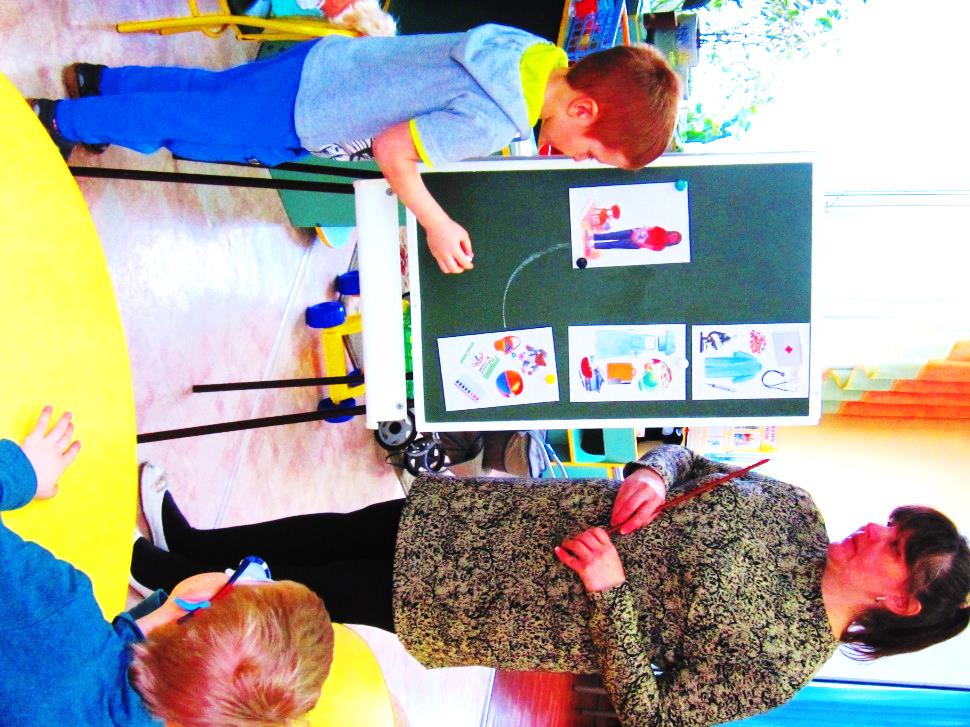 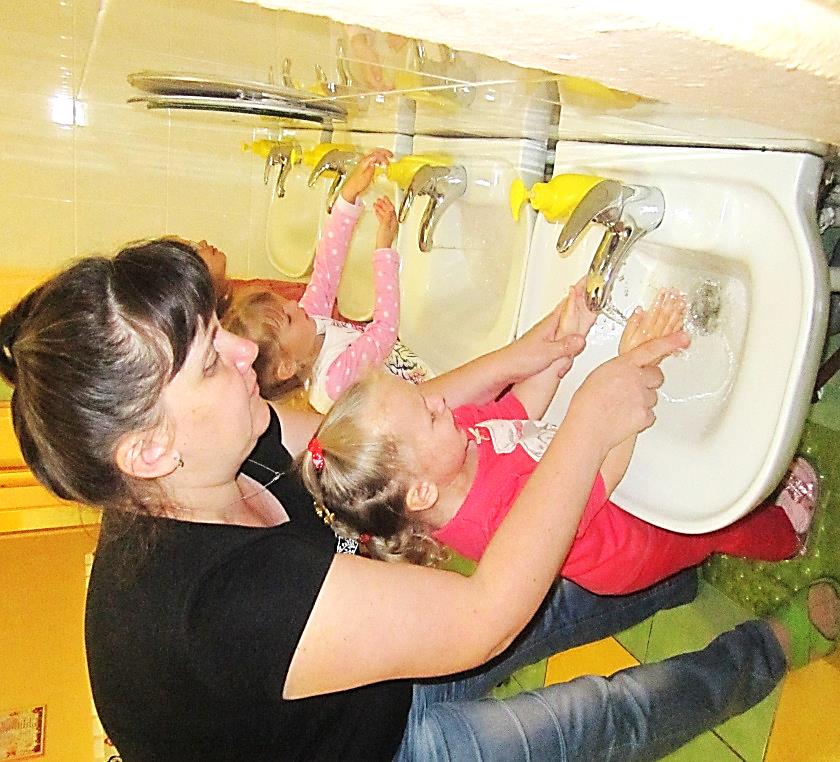 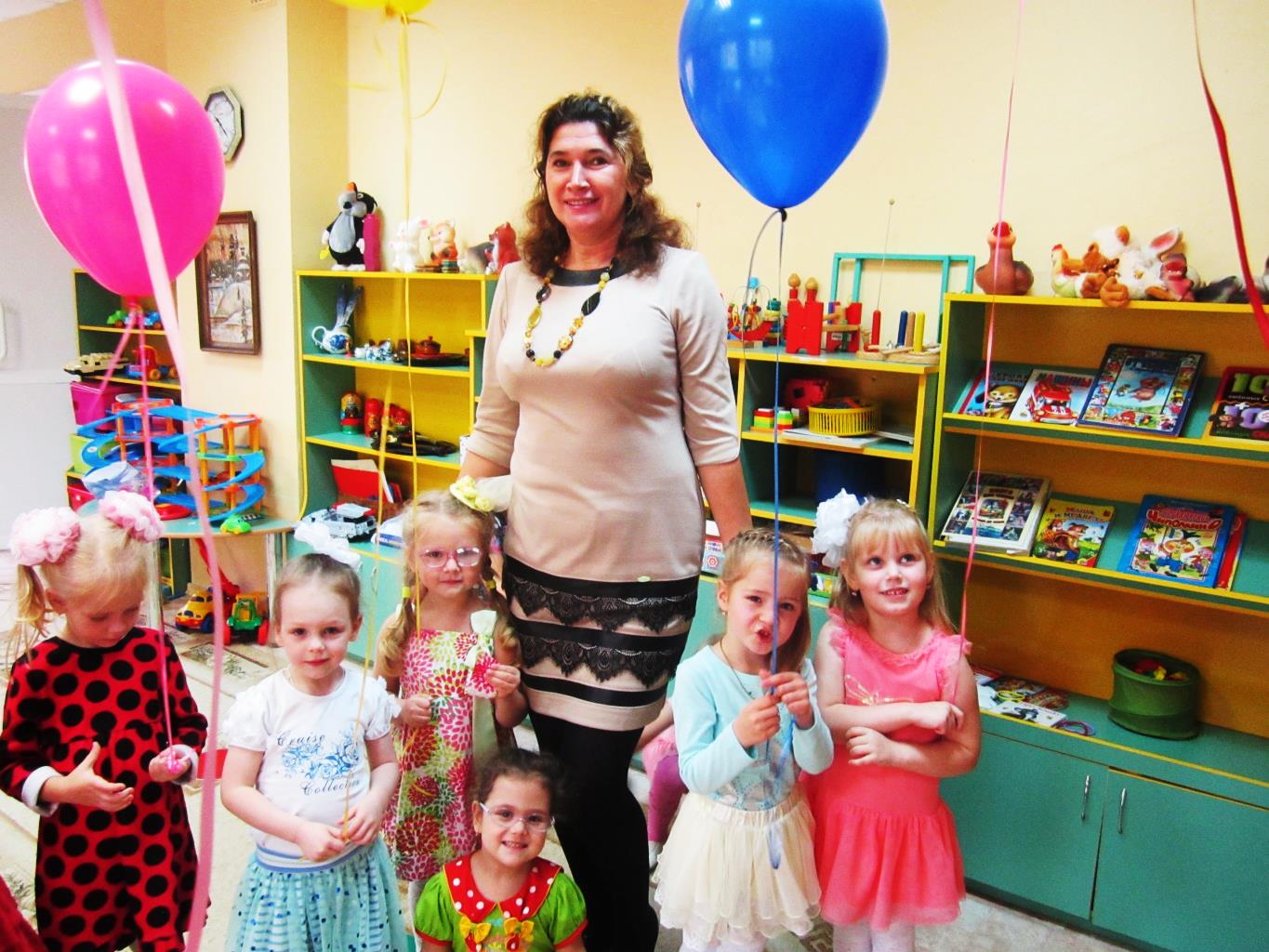 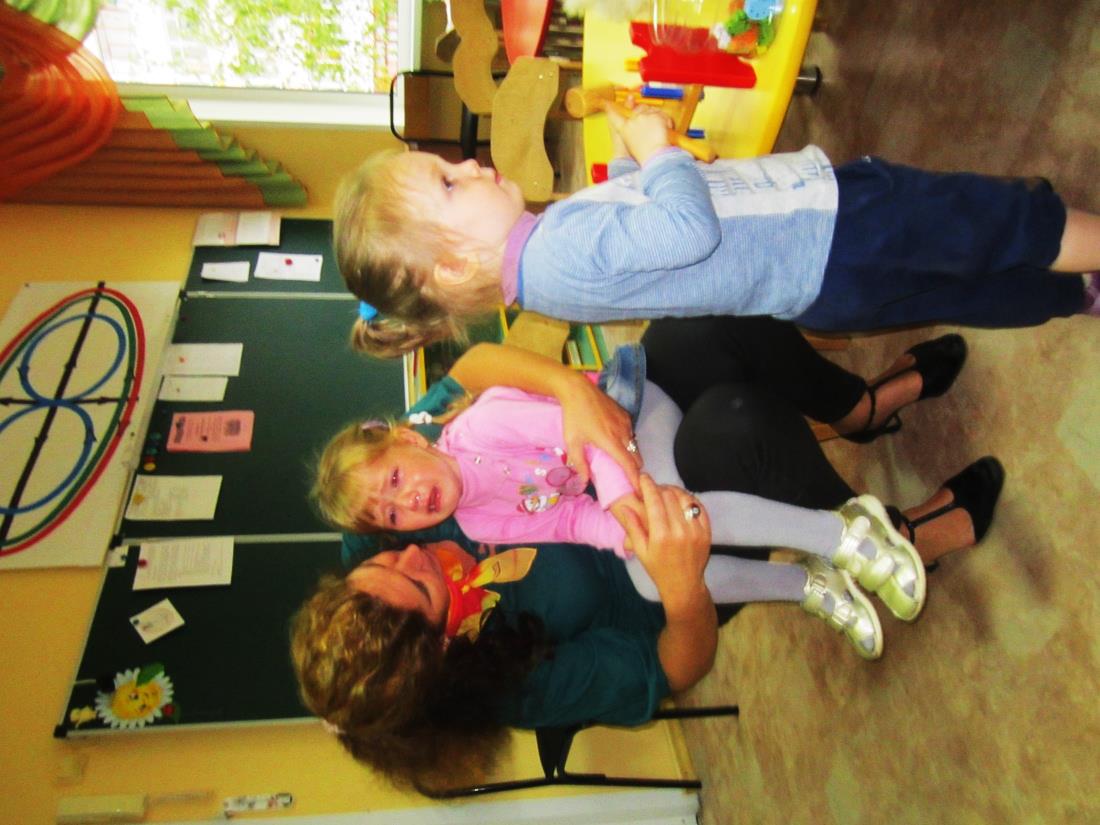 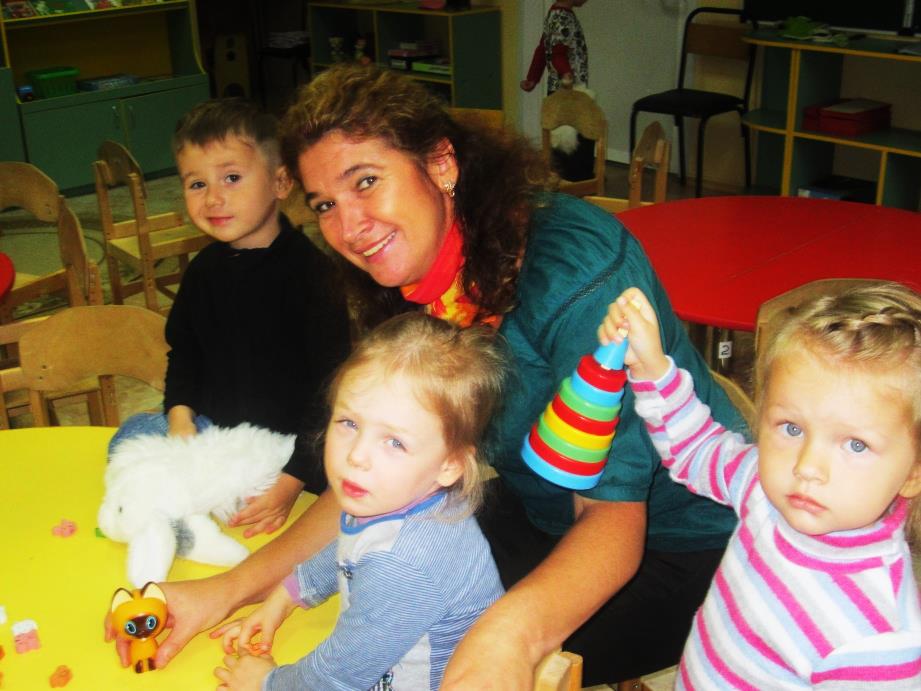 Учитель-дефектолог
Мир без границ к себе так манит,
Чарует тайной, красотой,
И дефектолог точно знает
Рецепт загадочности той.
Его рецепт - особым детям
Найти особенный подход
                      И, озаряясь чувством этим,
                      С надеждой двигаться вперед.
                      С надеждой, верой и любовью
                       Увидеть в каждом солнца луч,
                       Дефектам шаткого здоровья
                       Заслон поставить грозных туч.
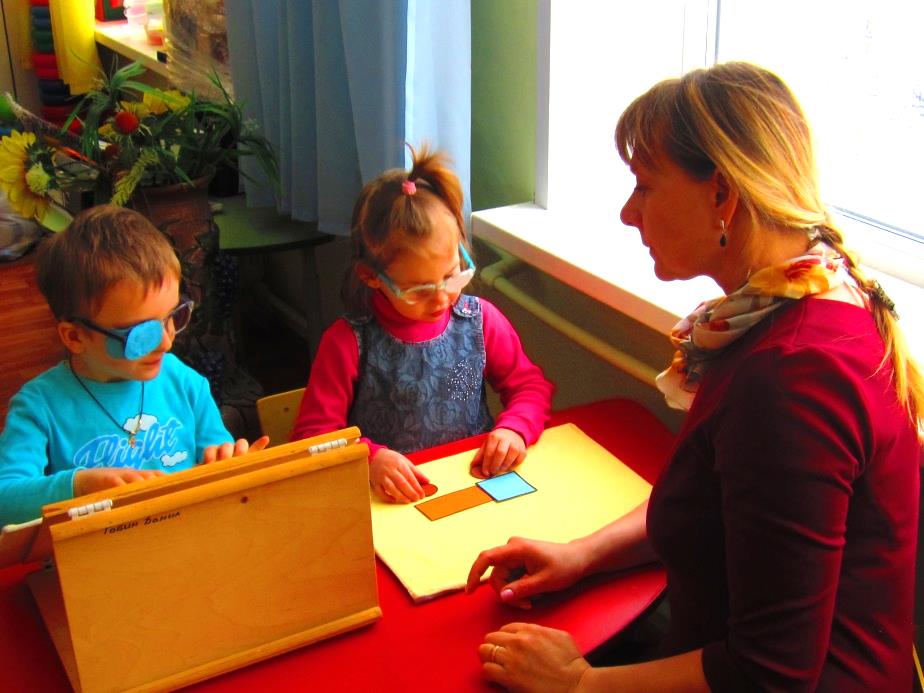 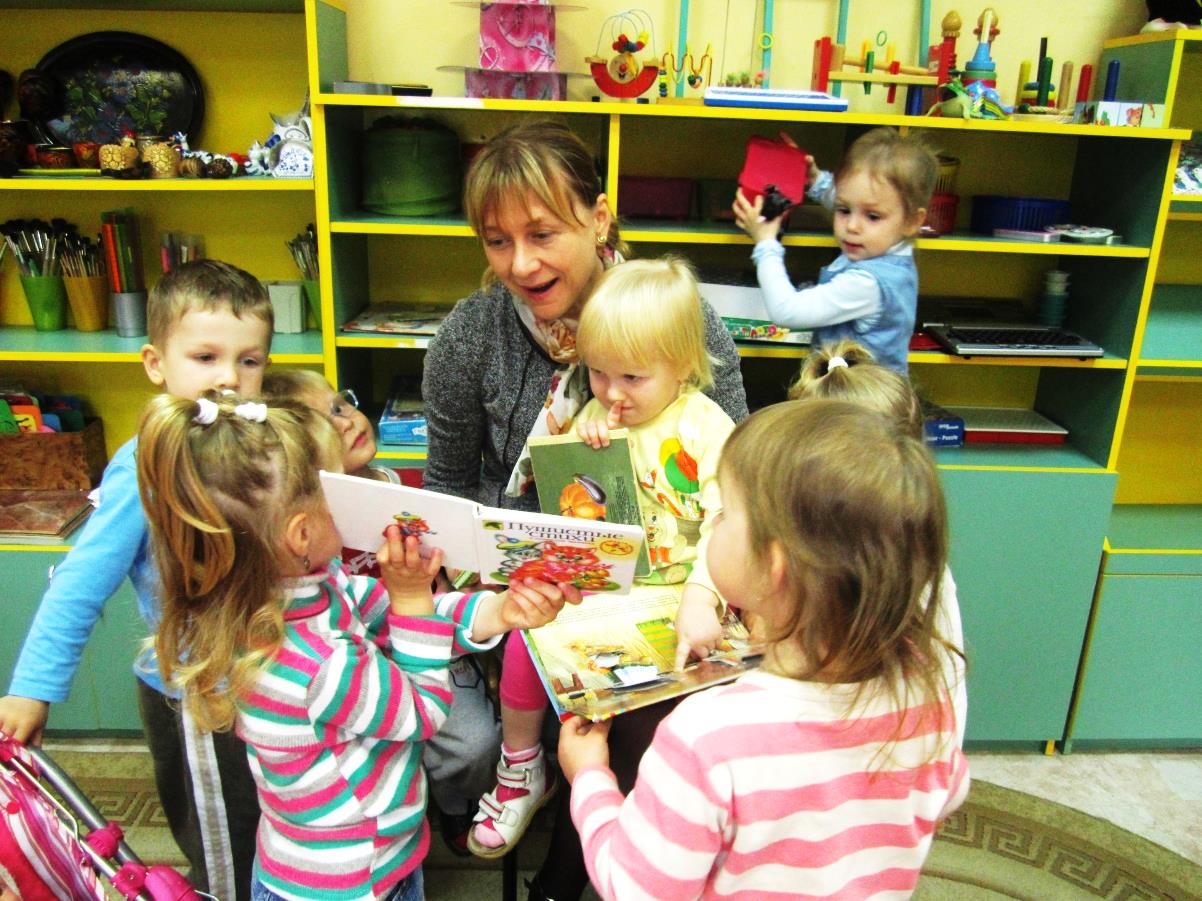 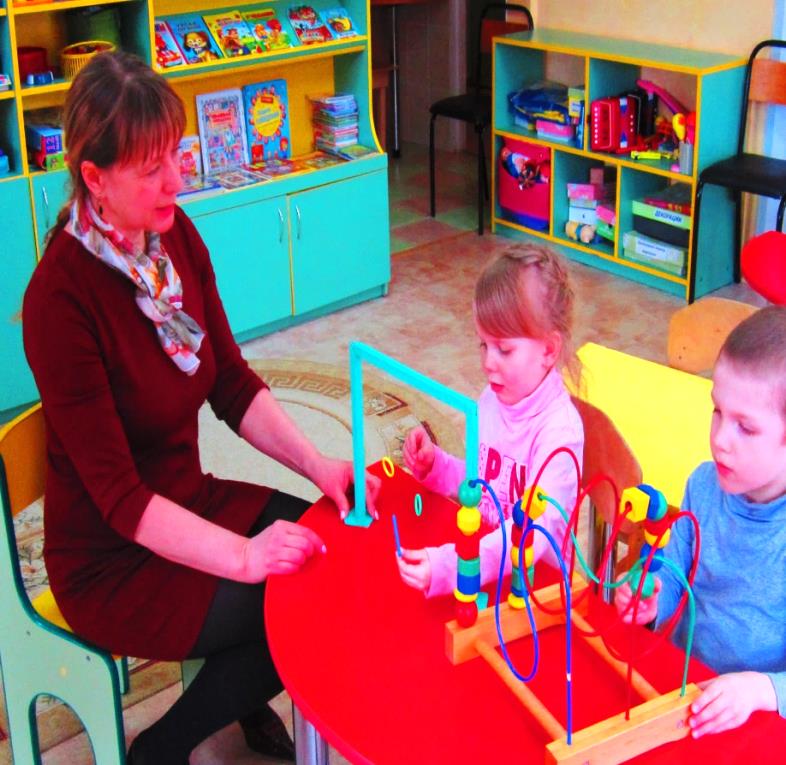 Помощник воспитателя
С зорькой ясной, до темнаВ нашем садике она.Кто обед нам принесетИ посуду приберет?                    Мы, конечно, помогали,                    На столы мы накрывали                    И учились не крошить                    И песка не наносить.                                   Нашей группы нету краше.                                   Чисто и светло вокруг!                                   Может быть у няни нашей,                                   И не две, а десять рук?
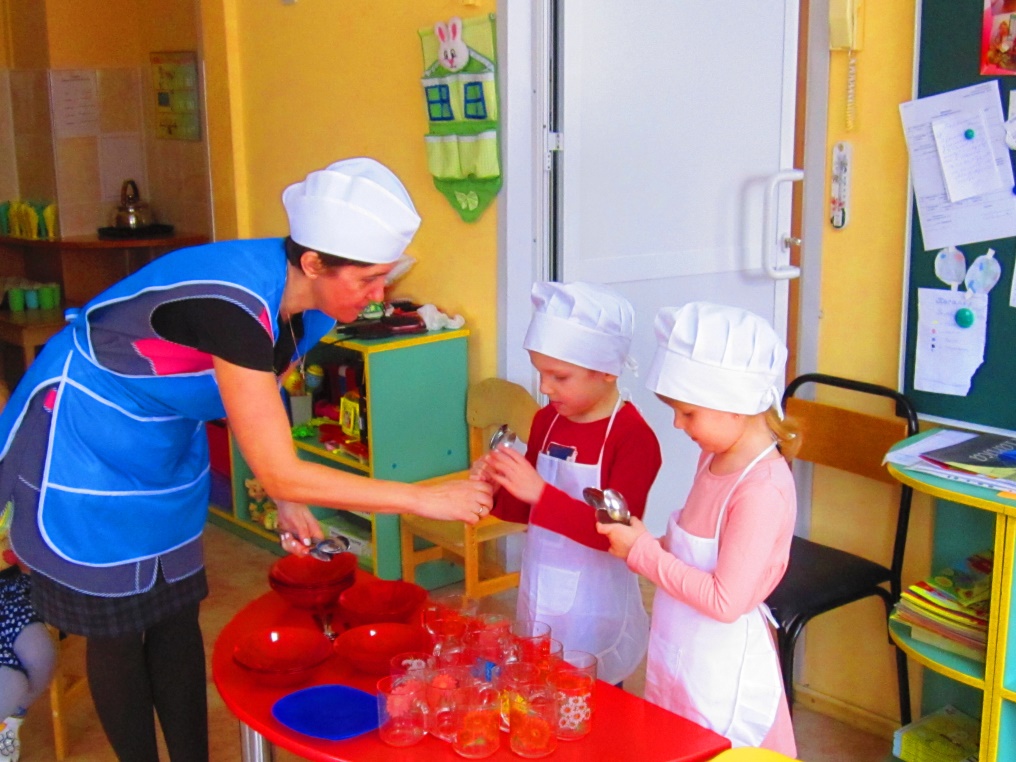 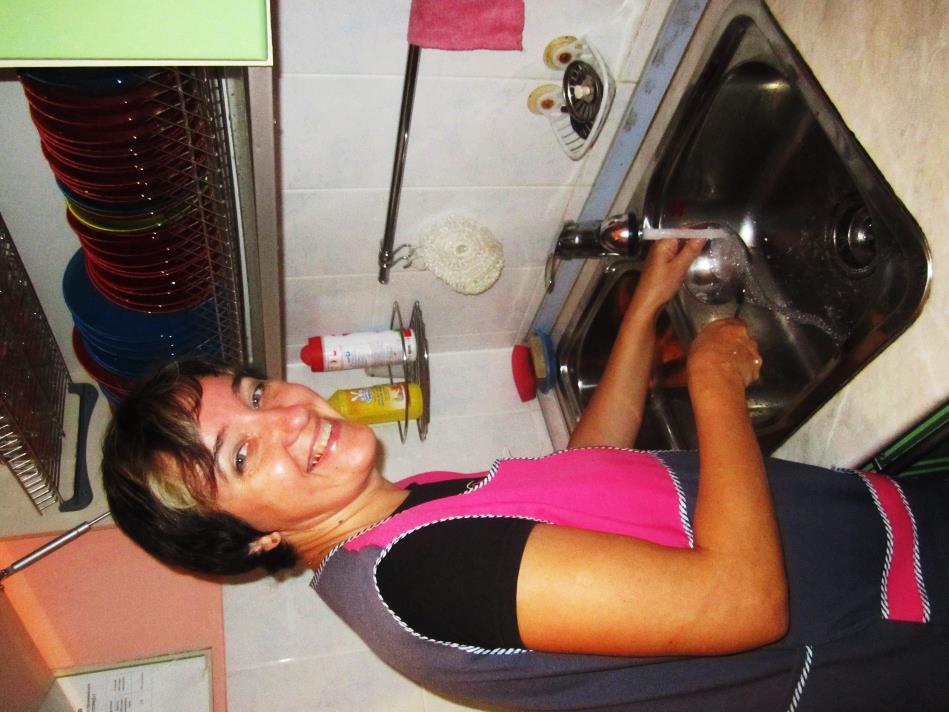 Логопед
Ах, какие были муки- Не давались людям звуки! Вечные ошибки: Вместо «рыбки» - «лыбки». «Миска» вместо «мишка», «Фыфка» вместо «шишка»! Мы откроем вам секрет: Всем поможет логопед!
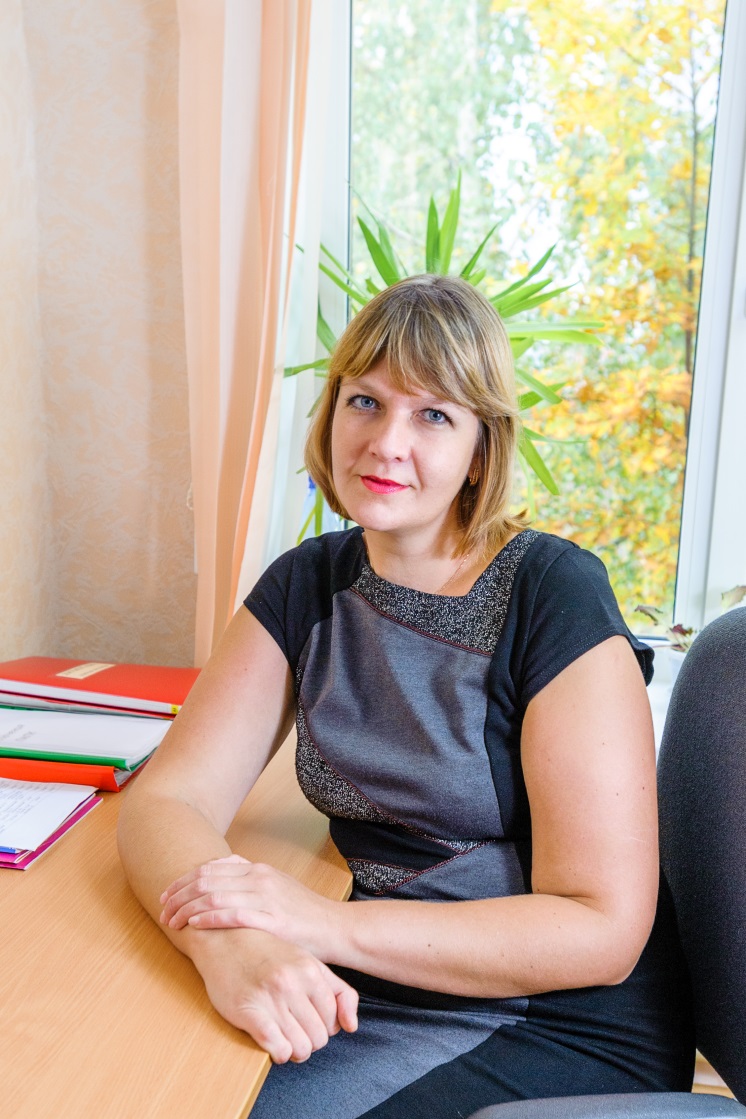 Инструктор по физкультуре
Для здоровья и фигуры,И для силы ног и рукНа уроки физкультуры Отведёт детей физрук!
Физической культуре,Физрук нас приобщает,Активность и находчивость,Умело прививает.
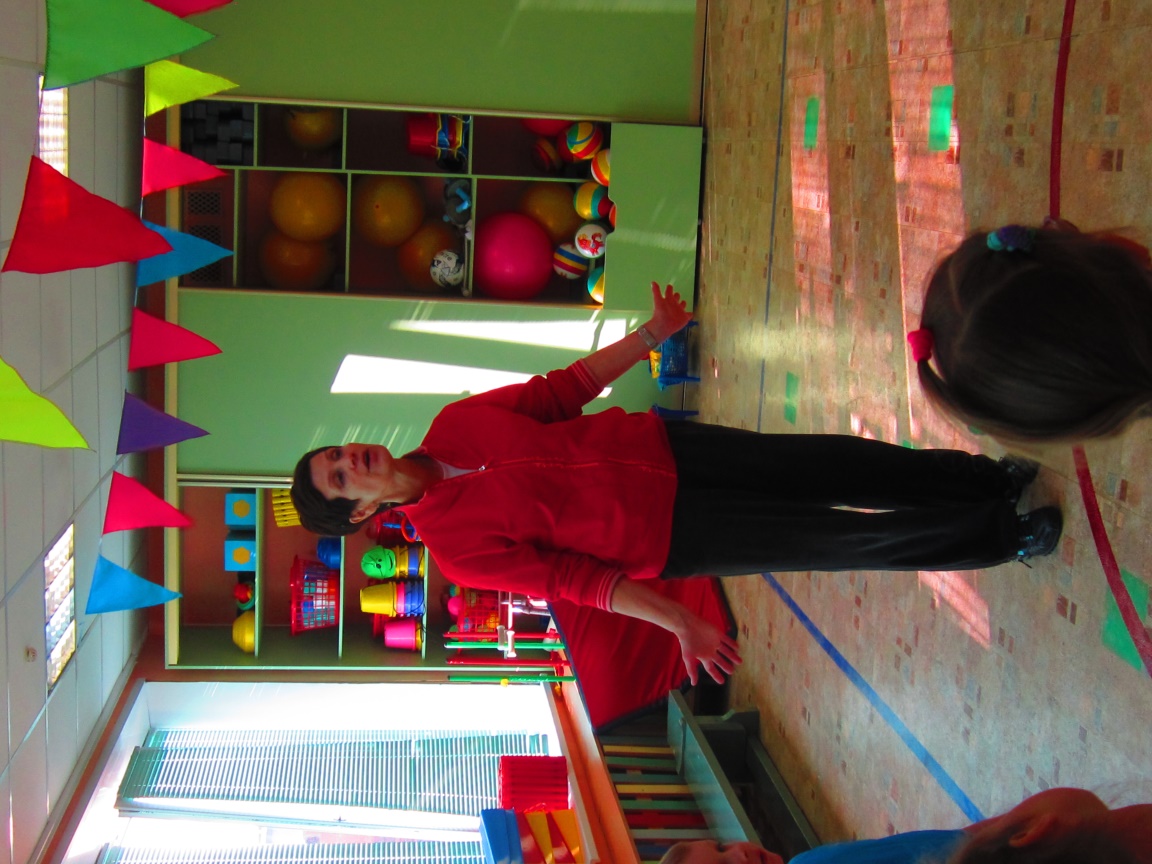 Музыкальный руководитель
Кто играет на гармошке Кроме Гены-крокодила? Пианино, бубен, ложки, Даже флейта ей под силу! Нет занятий интересней,Музыкальнее и громче.Танцевали с Вами вместеИ старались, что есть мочи.Научили Вы нас петьИ играть, и слушать.Даже тех, кому медведьНаступил на уши!
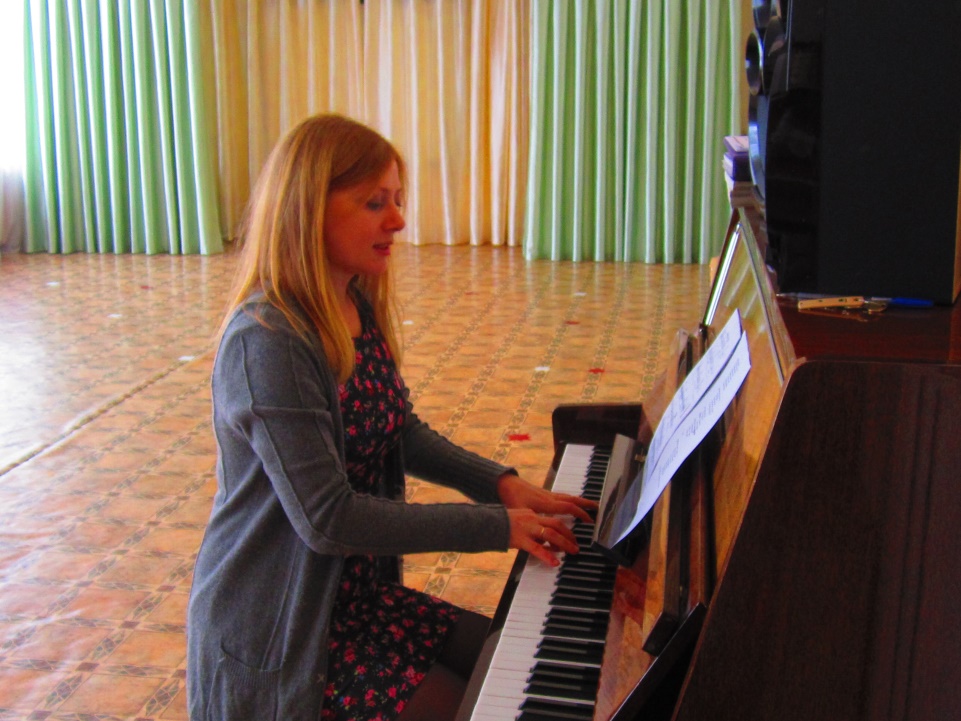 Врач
Ну, а кто сильнее тут Всех болезней и простуд? Словно доктор Айболит Нас от гриппа защитит? Не боюсь – бегу, скачу В гости к доброму врачу!
Медсестра
У медсестры есть кабинет,И чего там только нет.Витамины и таблетки,Марля, бинтик и пипетки. Если кто-то вдруг упалИ коленку ободрал.К медсестре бежим скорей -Зеленка — лучший друг детей.
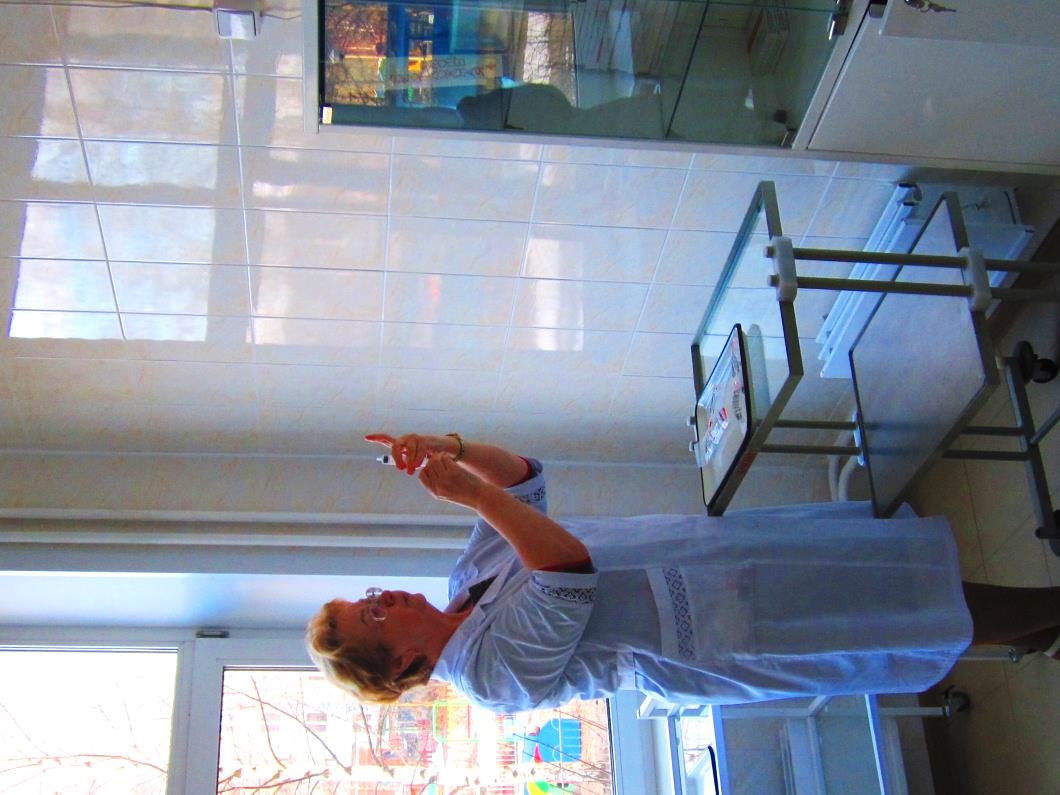 Врач офтальмолог
Доктор этот необычен.
Он указкой в буквы тычет.
Лечит взрослых он и деток
Без уколов и таблеток.
Чтобы мир наш видеть чисто  —
Подружитесь с окулистом!
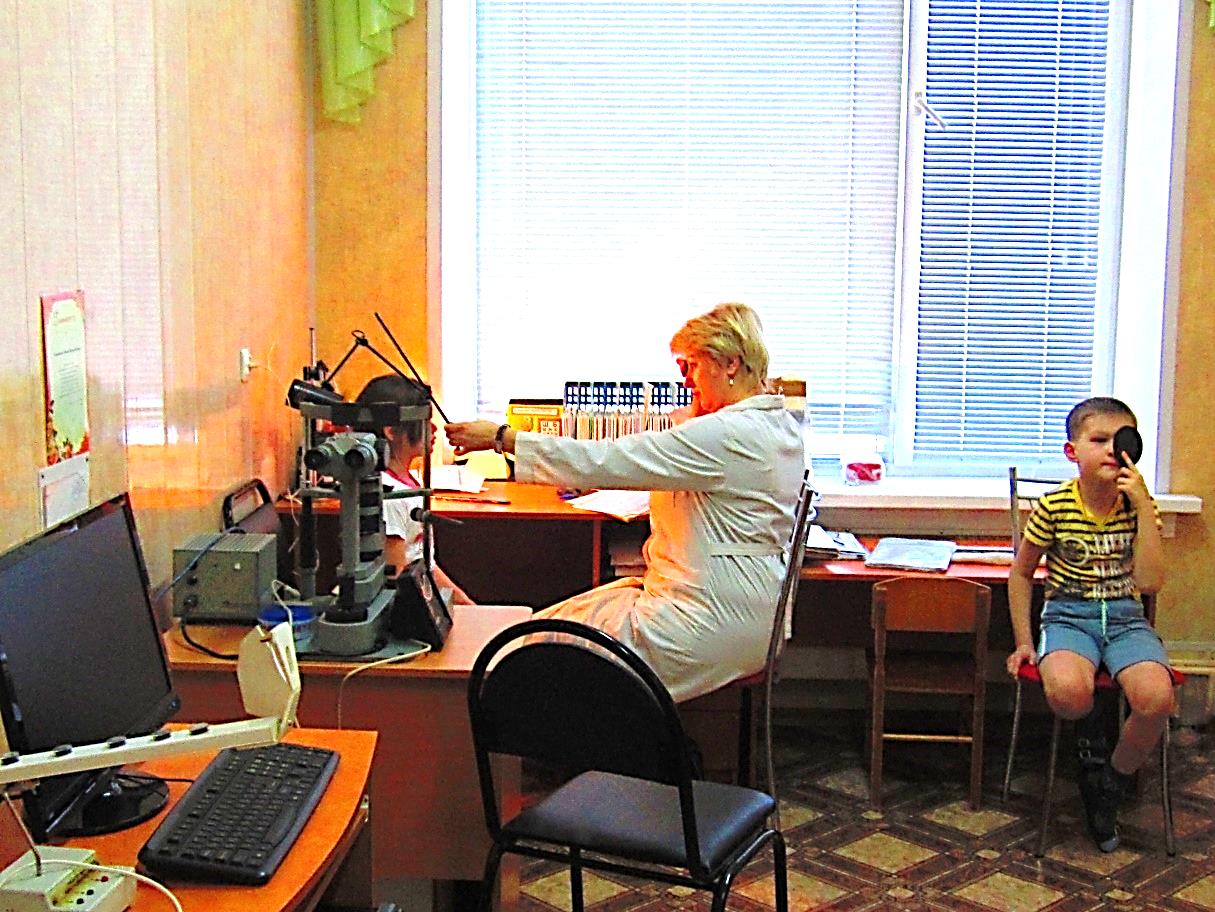 Медсестра ортоптистка
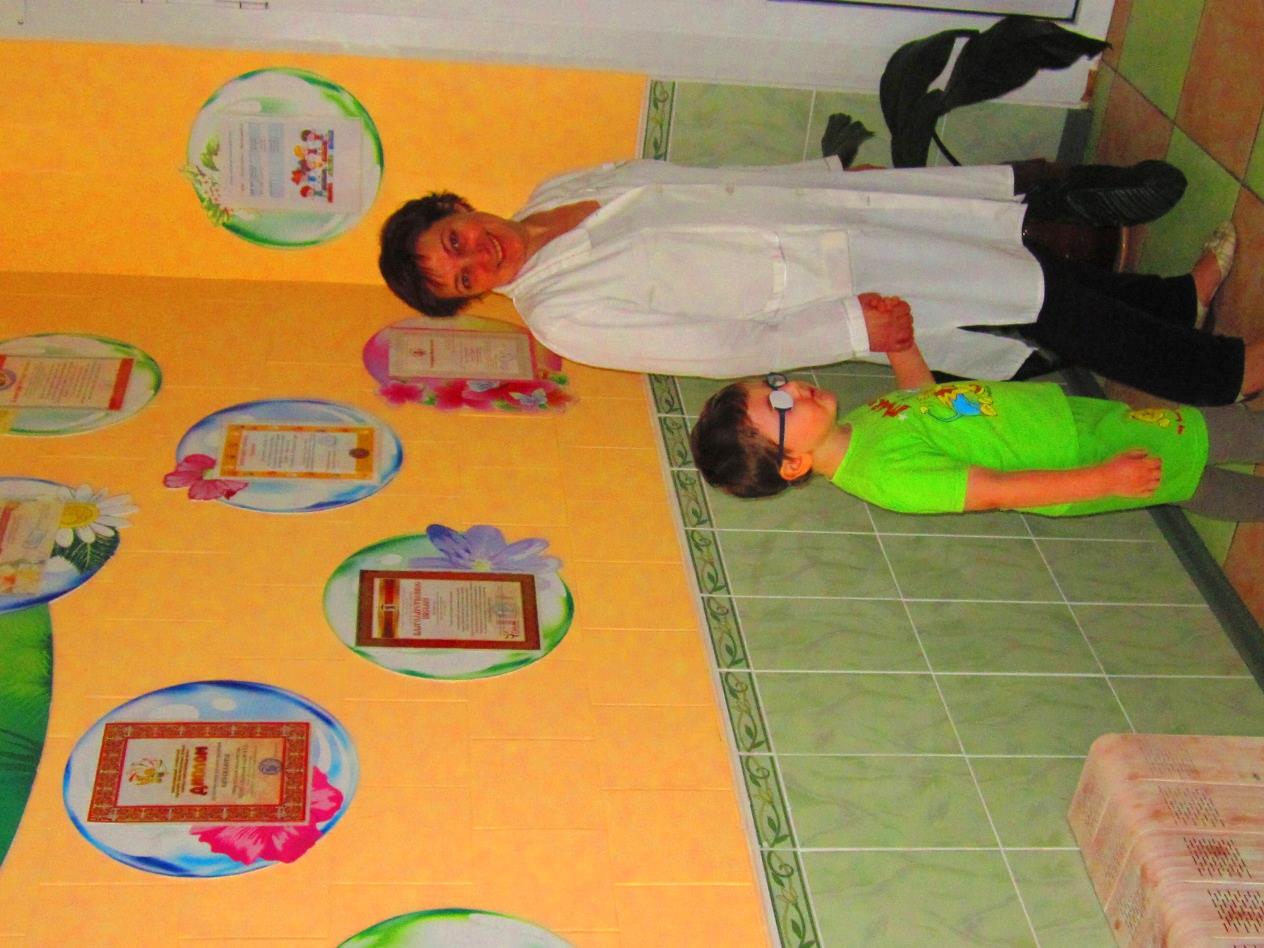 Медсестра – врачу подмога.Может сделать очень много.
Может глазки полечить, 
И коктейлем угостить.
Повар
В животах у нас сидит Сладкоежка-аппетит. Он то булькнет, то завоет. Кто бедняжку успокоит? Кашу с самого утра Варят детям повара!
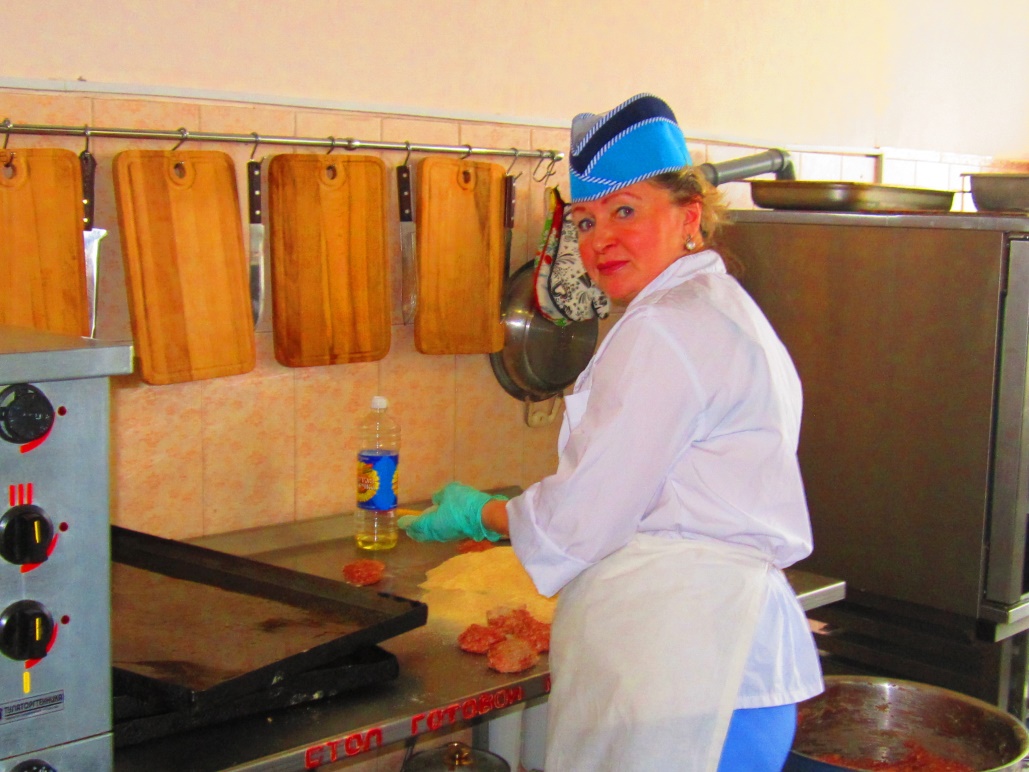 Бухгалтер
Бухгалтер есть всюду, куда ни придёте:
В кафе, магазине, театре, заводе...
Профессия эта всегда популярна,
Везде нужно деньги считать регулярно!
Считает все цифры, подводит итоги,
Заходит в сбербанки и платит налоги...
Нет времени даже на чай с бутербродом!
Бухгалтера часто зовут счетоводом.
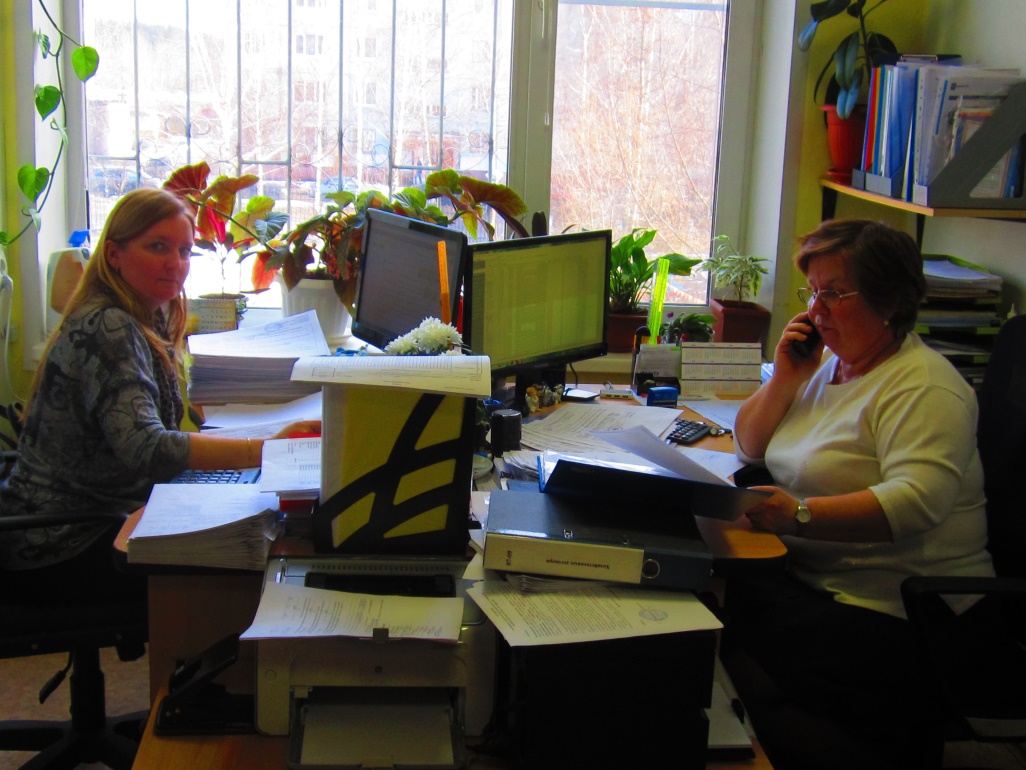 Завхоз
Вы задумывались серьёзно,Сколько много у завхозаИ забот, и разных дел?Инвентарь всем раздавал,Краску в вёдра разливал,Двери, лампочки, ковры,И песок для детворы,Занавески и игрушки,Одеяла и подушки,Мебель в садик наш привёзЗамечательный завхоз!
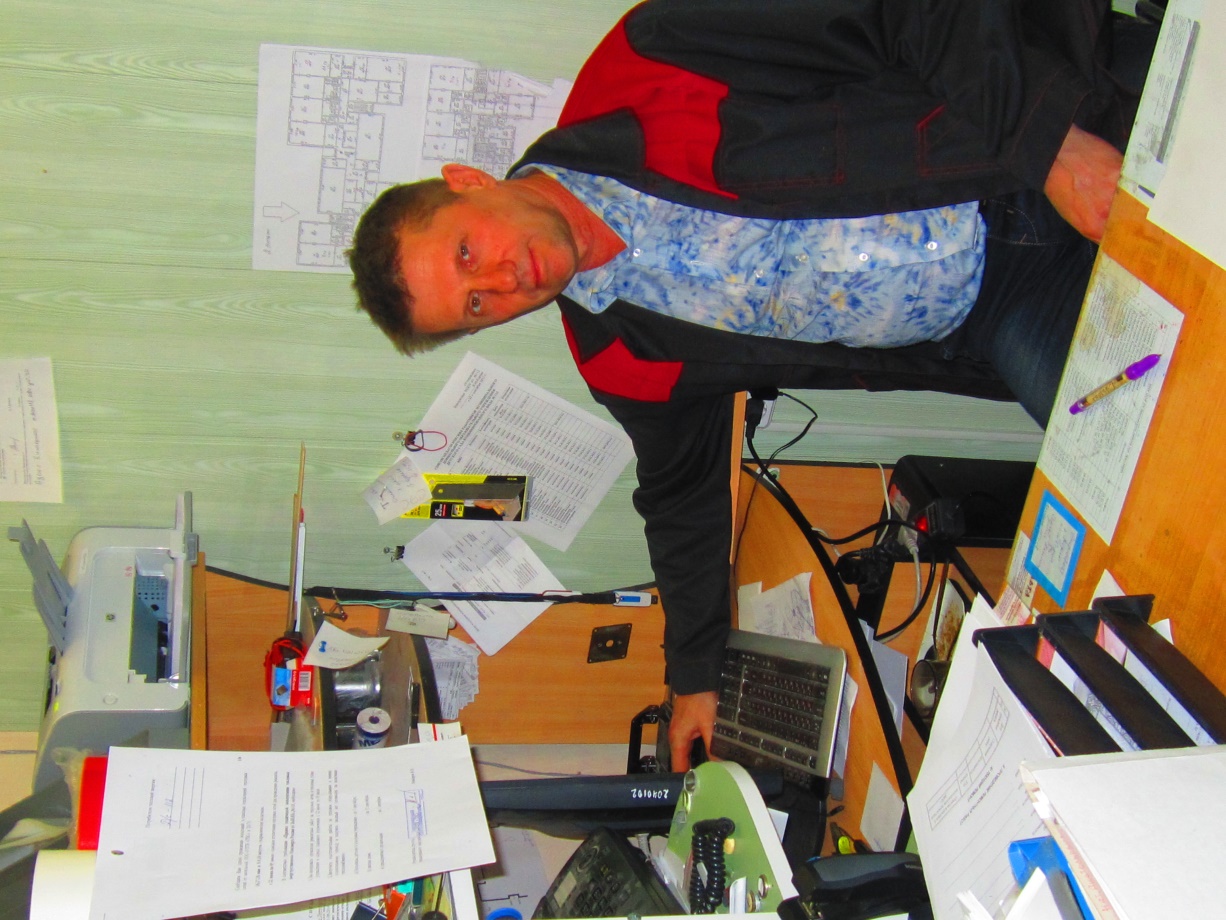 Плотник
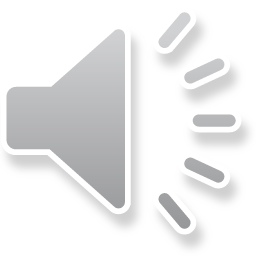 Плотник может сделать крышу,Настелить дощатый пол.Оборудует вам нишу,Смастерит для кухни стол.Мастер знающий, умелый,Древесину пустит в дело.
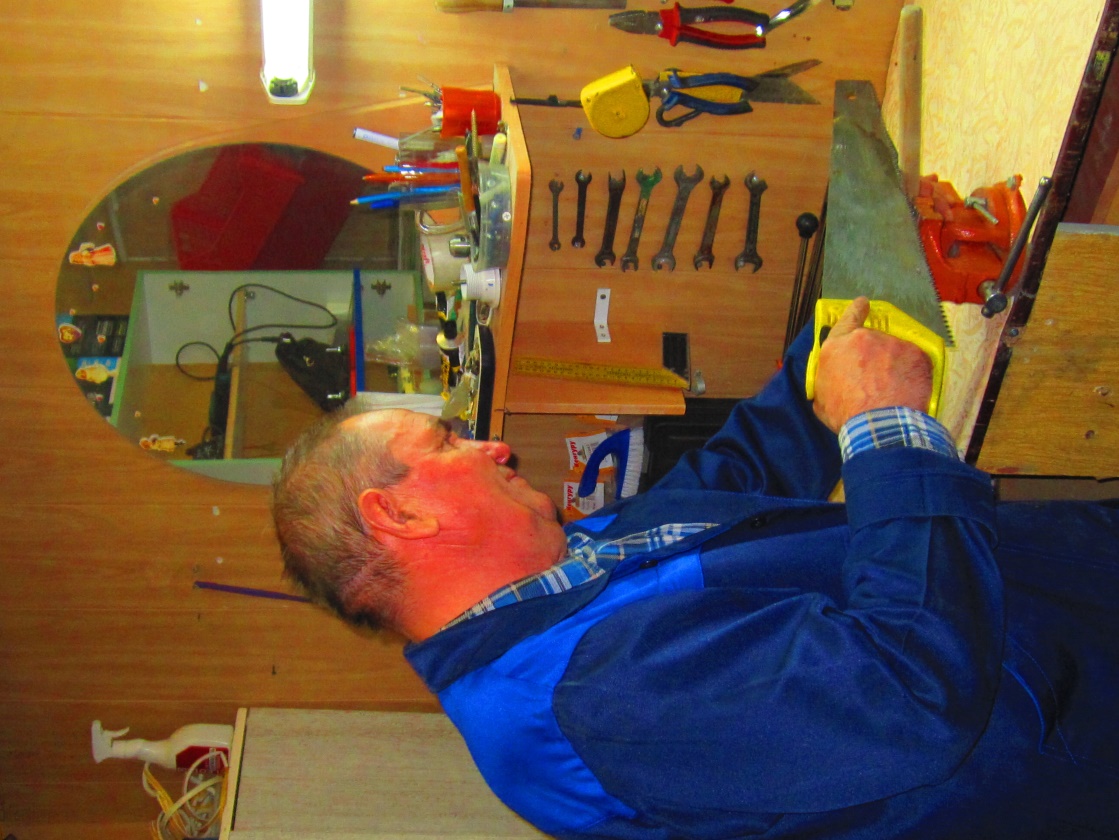 Прачка
Чистые простынки, мягкие подушки,Детские кроватки – прямо как игрушки…Гладит и стирает ласково с заботой.Главная по стирке – важная работа!
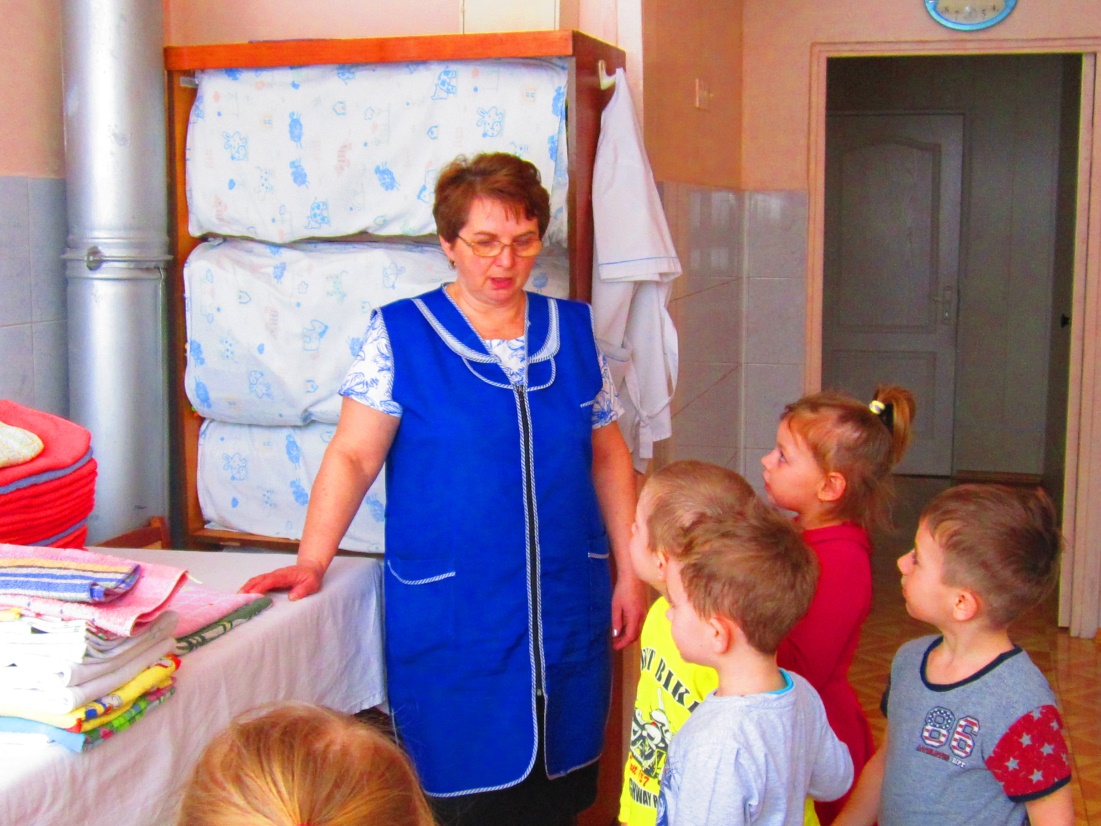 Вахтер
Тех  людей, что нас утром с улыбкой встречают,Тех, что утром и днем на свой пост заступают,И всем мамам и папам добра пожелают.
Посторонних они в наш сад не пускают.
Их вахтеры зовут - это так , между прочим,Может кто-то не знал, благодарны им очень.
Кем быть?
Кем хотите стать вы, дети? Поскорее нам ответьте!
      Я хочу врачом стать классным, буду всех лечить лекарством.    Очень вкусным, как конфета , съел его - болезней нету!              
              Я хочу стать пианисткой, замечательной артисткой.              Музыка со мною с детства,  я люблю её всем сердцем.                       
                        Я мечтаю стать скорей воспитателем детей.                        С ними петь, гулять, играть, дни рожденья отмечать.                                                                           
                   Все профессии прекрасны.                   Все профессии важны.                   Знаем мы, что наши руки                   Будут Родине нужны!
Хочу стать врачом!
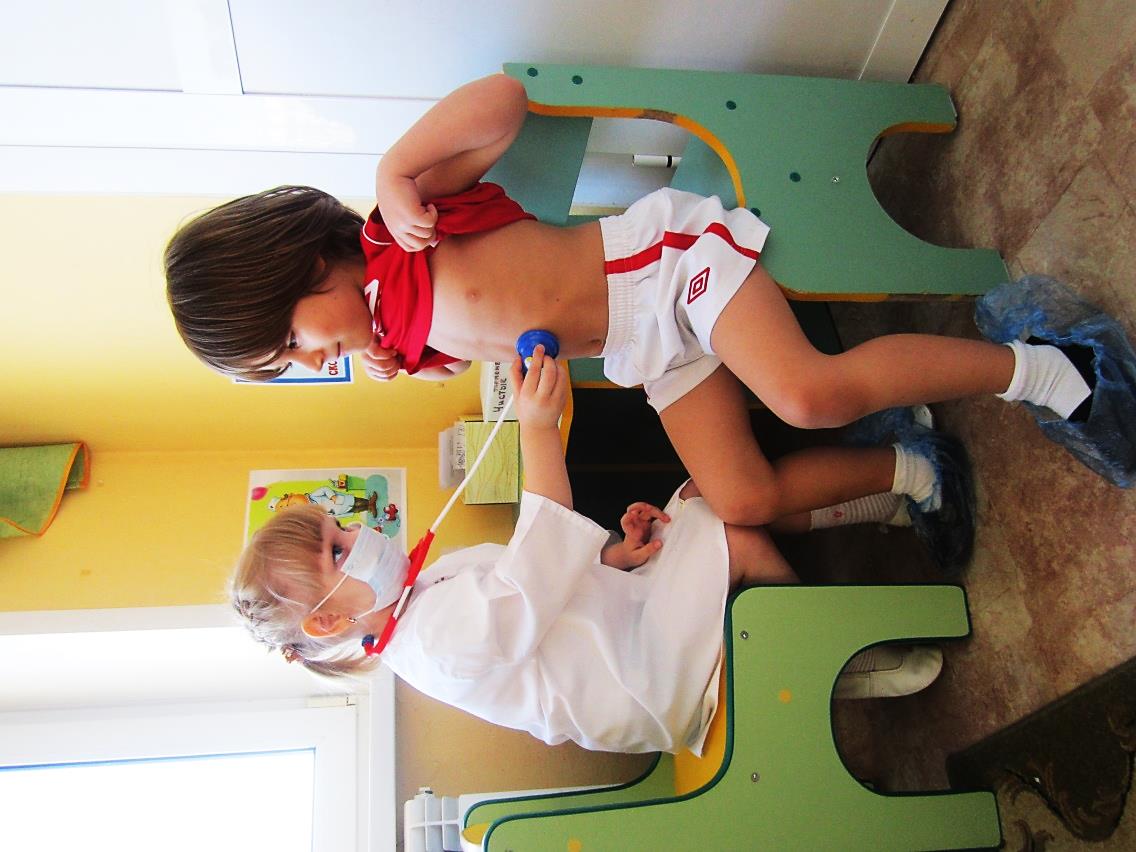 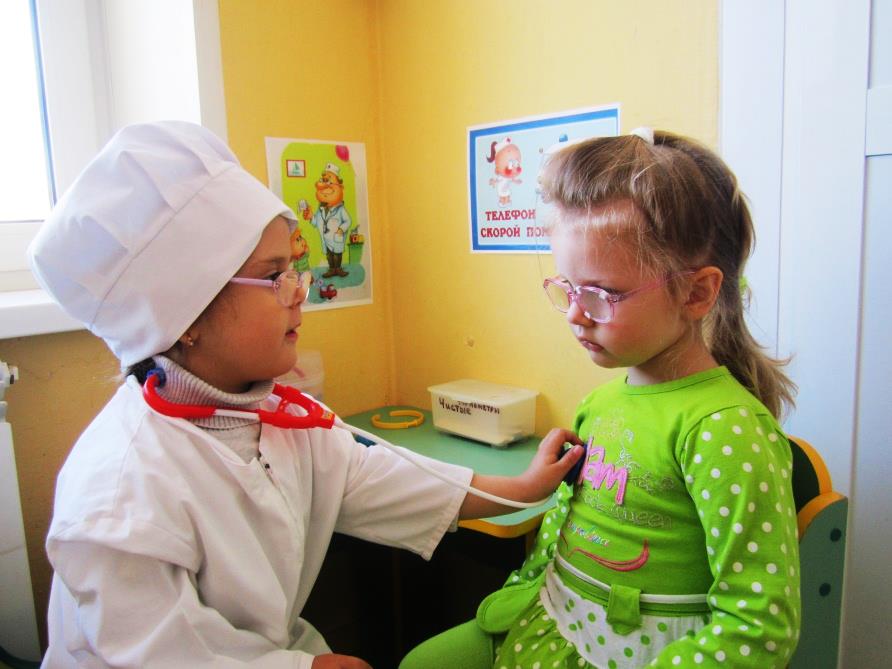 Хочу стать медсестрой
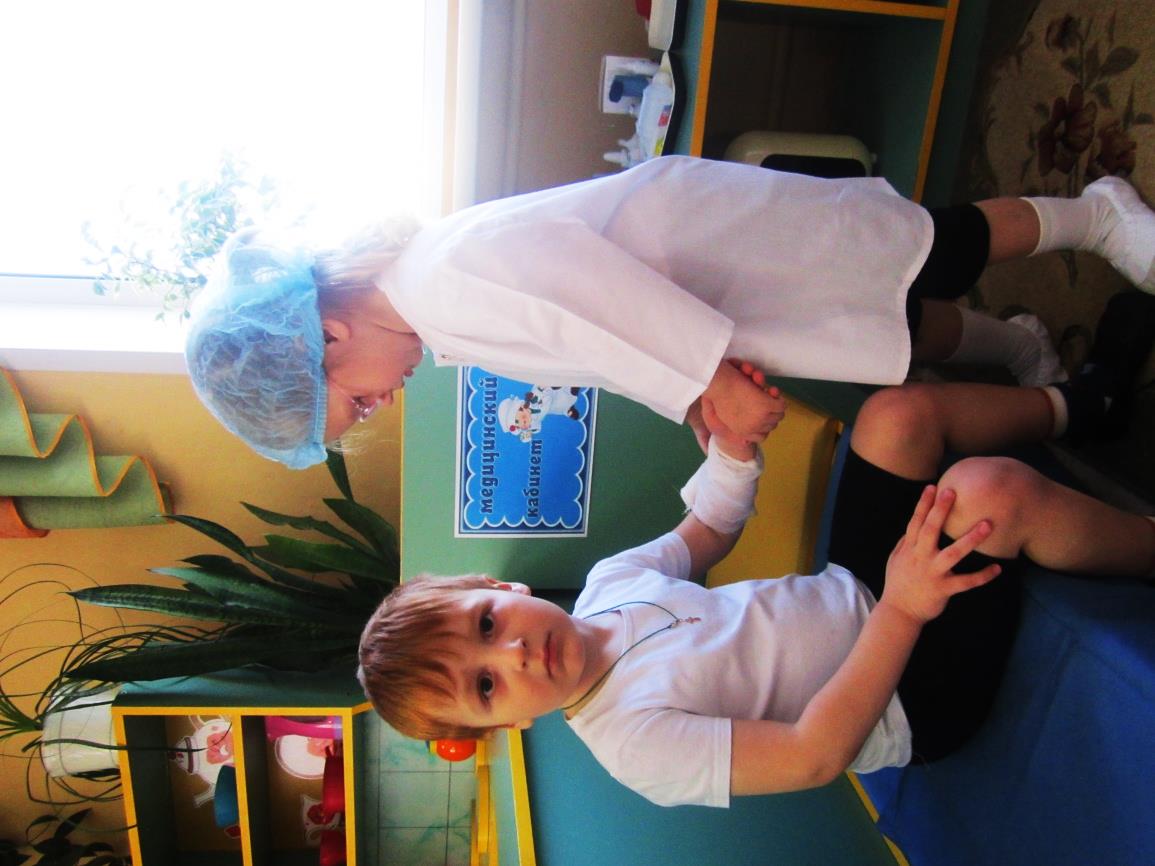 Хочу стать воспитателем
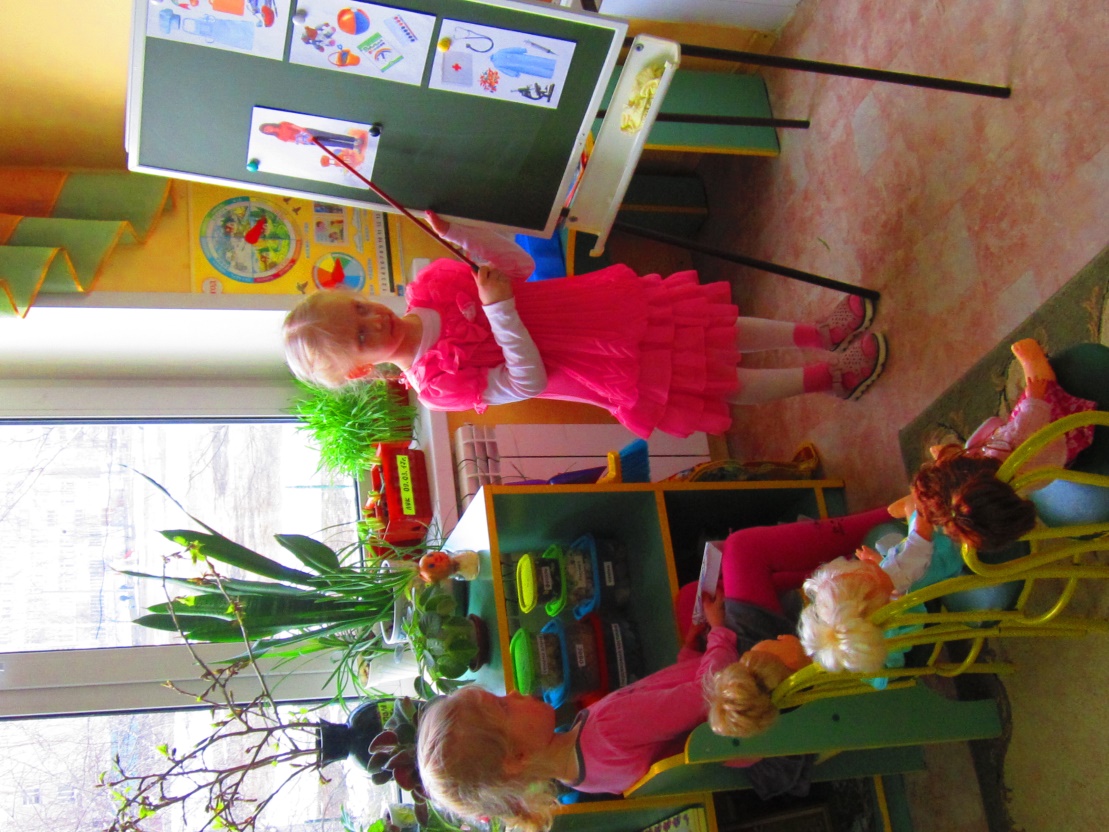 Хочу стать учителем-дефектологом
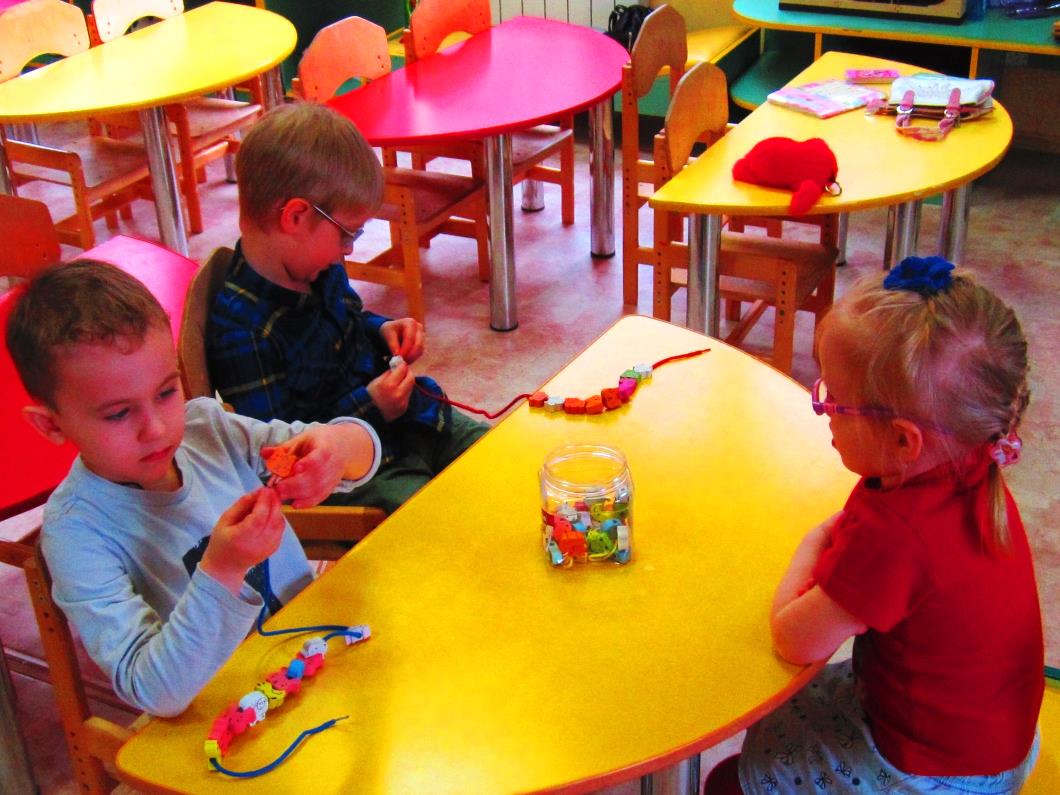 Хочу стать помощником воспитателя
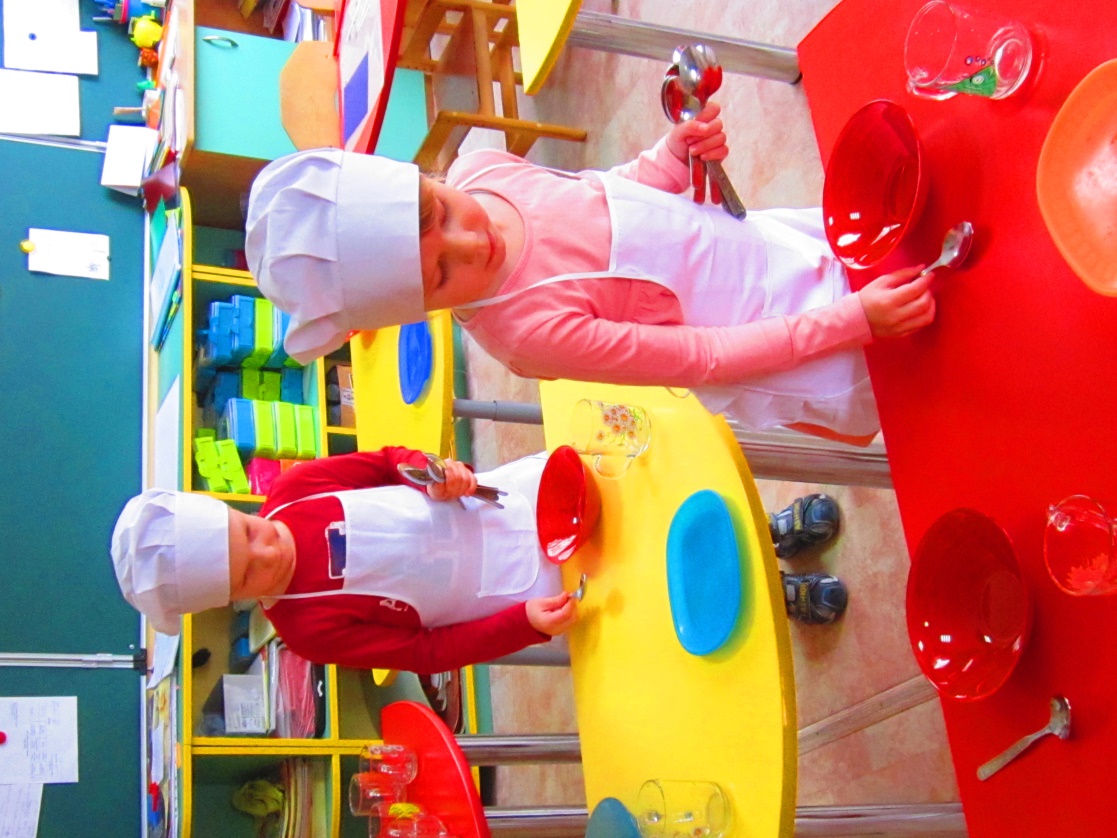 Хочу стать поваром
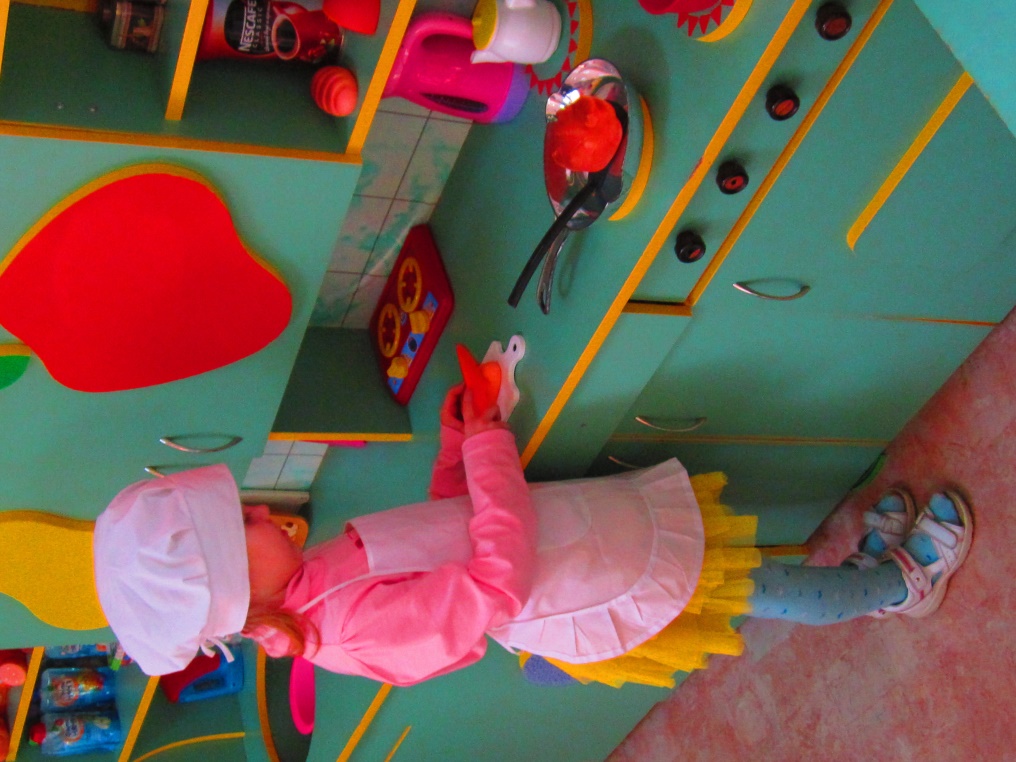 Наши работы: « Печенье для                           Мишутки»
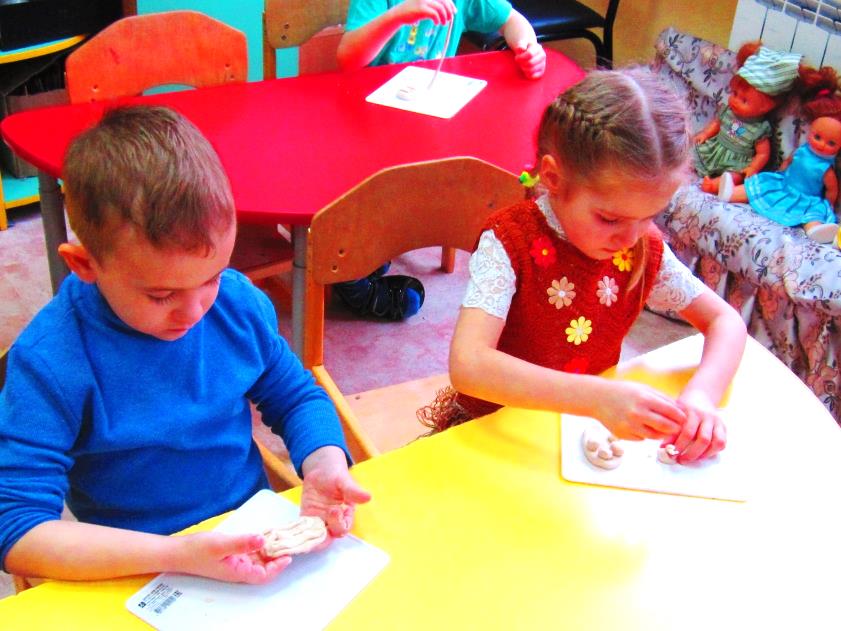 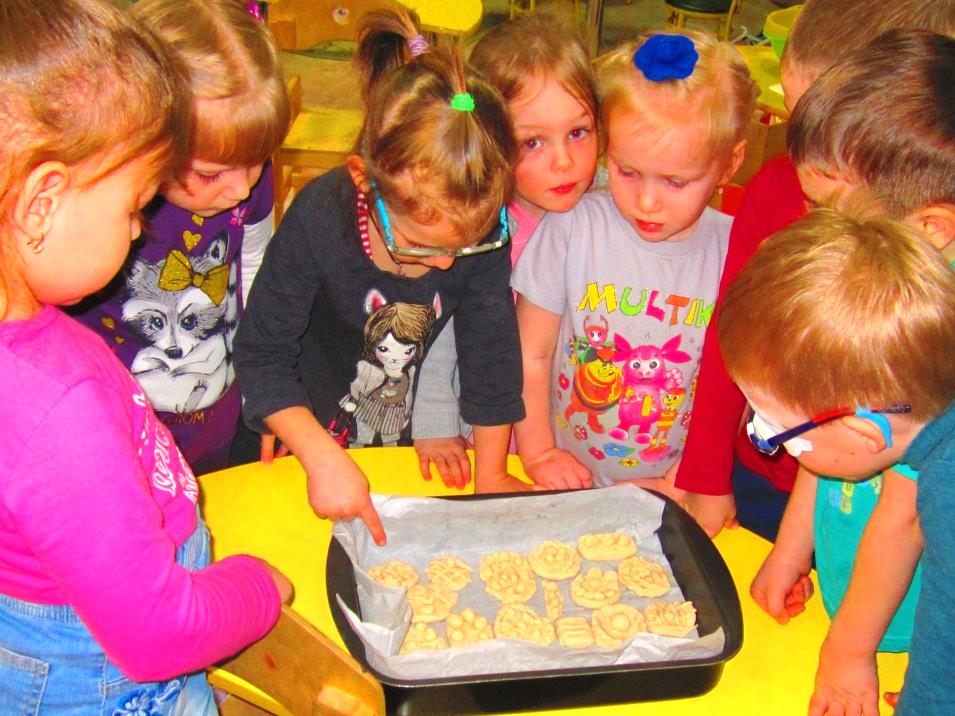 Наши работы: «Фрукты для      компота»
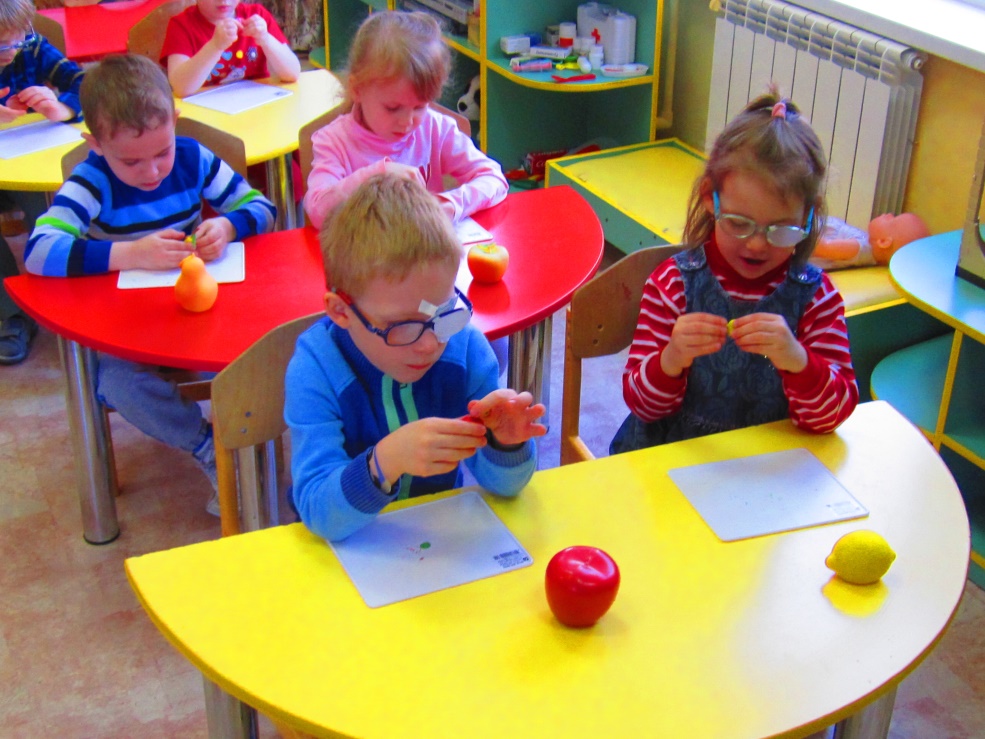 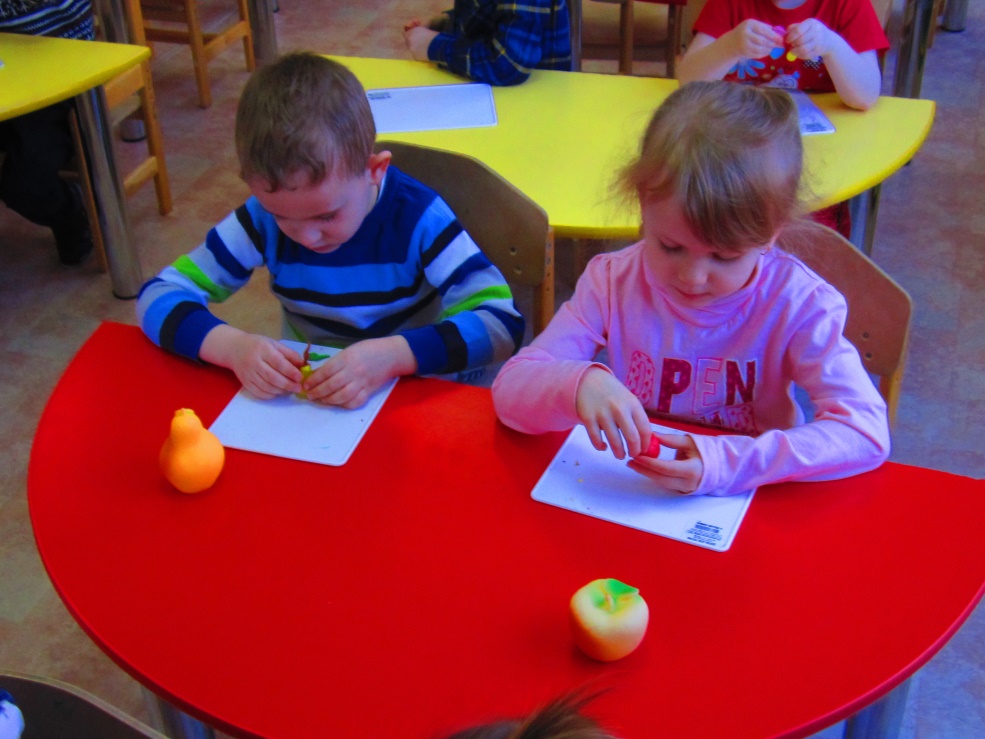 Наши работы: «Тележка для дворника»
Наши работы «Чайный сервиз»
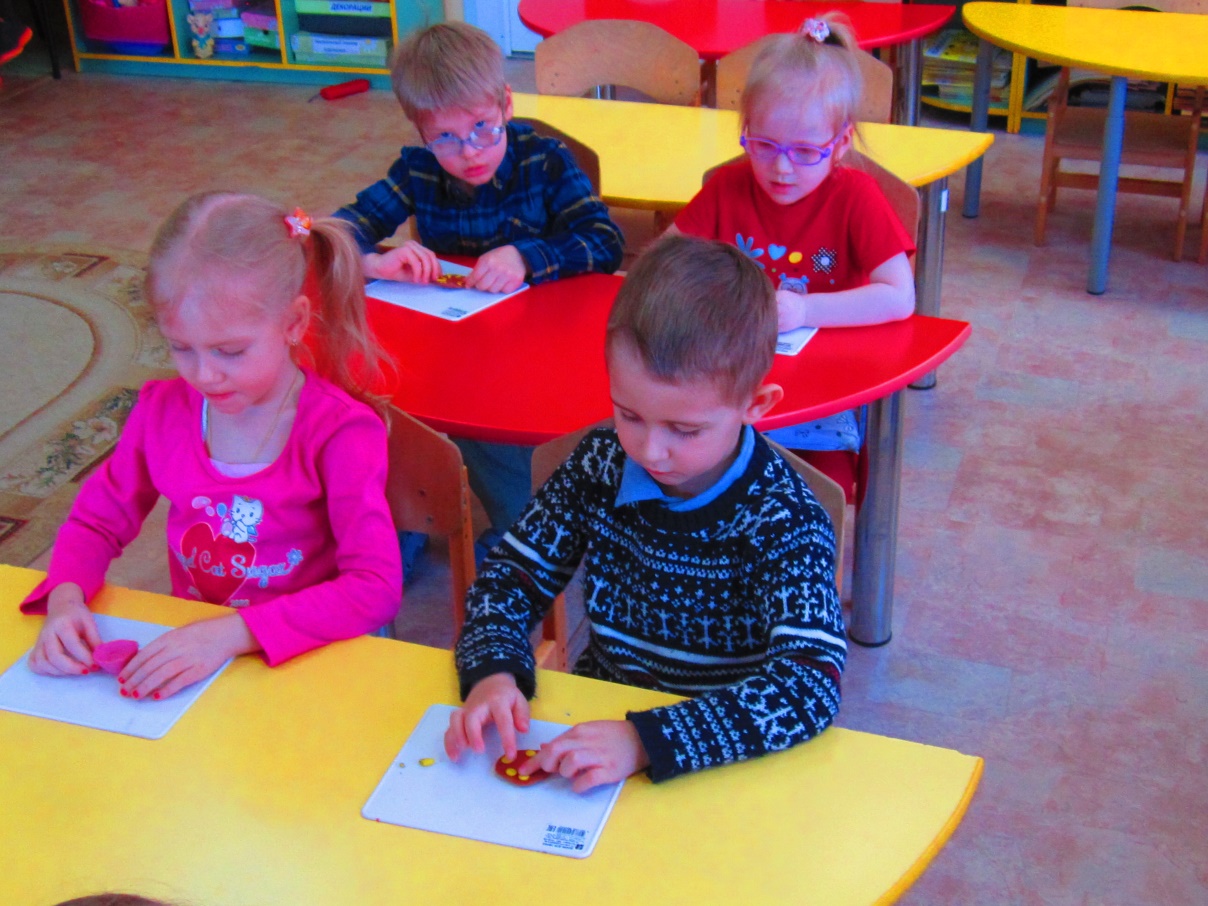 Наши работы: « Украсим тарелочку»
Наши работы: «Украсим фартук для помощника воспитателя»
Наши работы: «Пилюли для зайчонка»
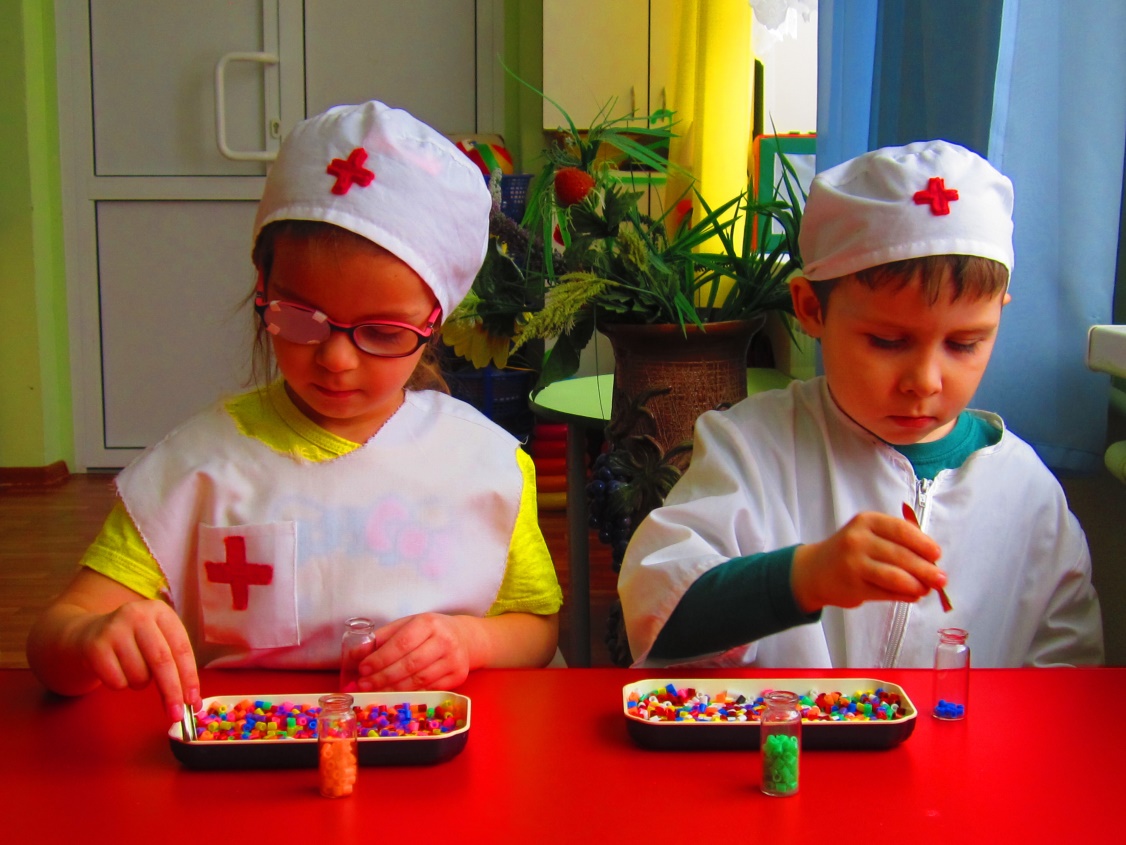 Наши работы: « Платье для куклы Кати»
Макет детского сада
Дидактические игры по теме «Профессия»
Работа с родителями
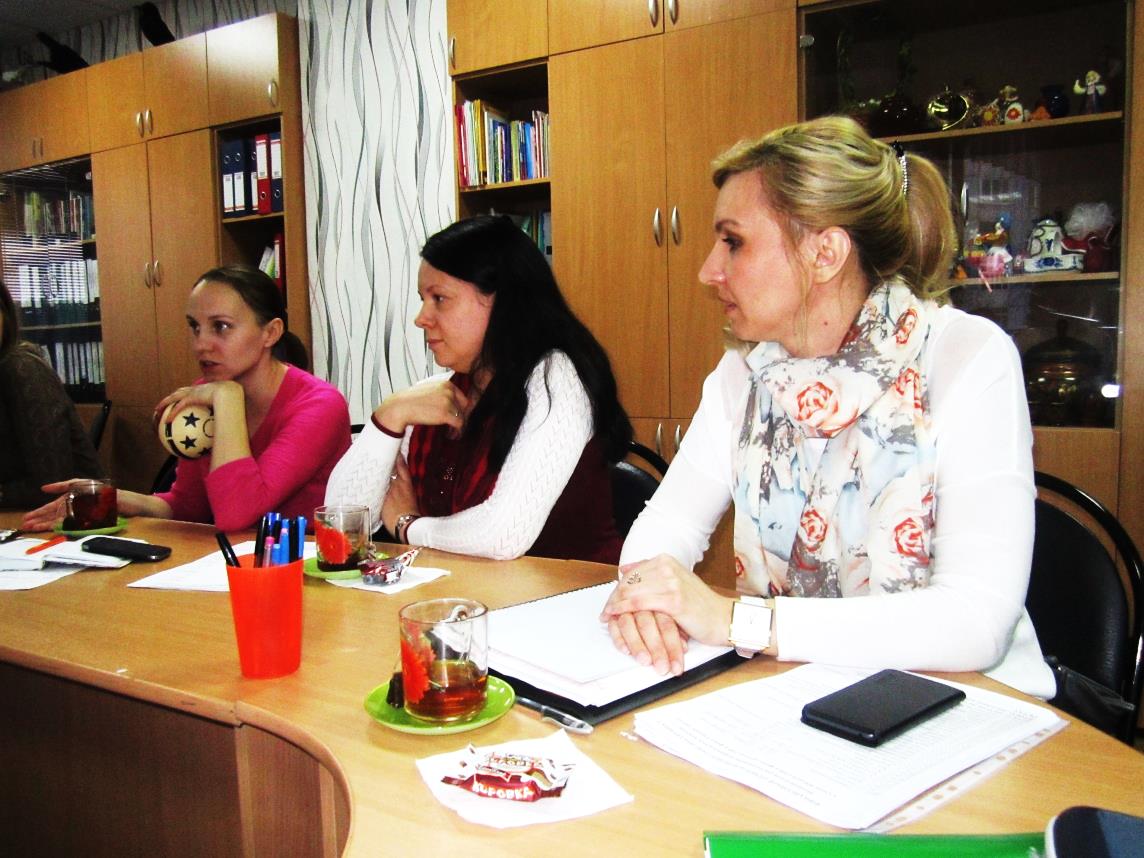 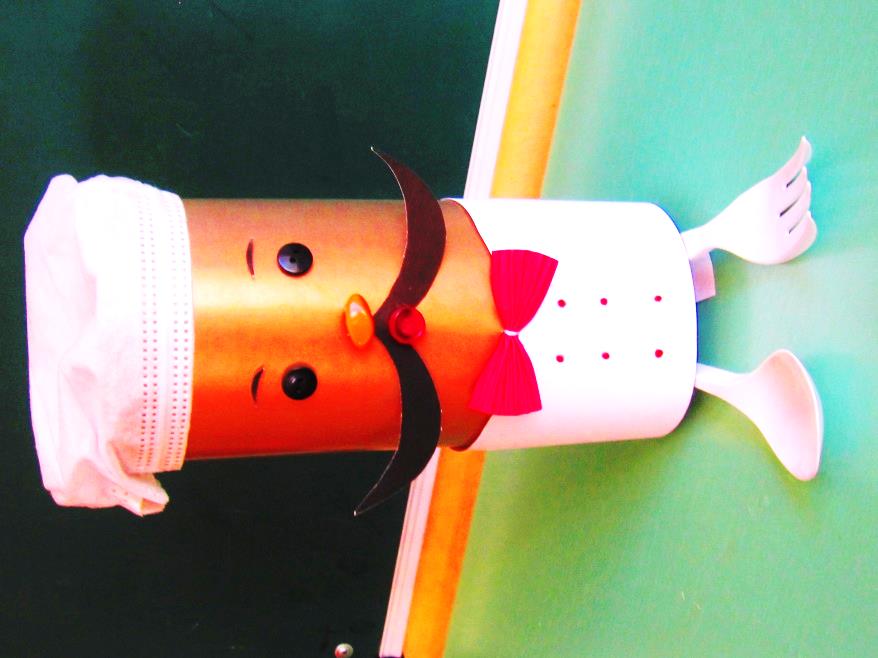 Спасибо за внимание!
Над проектом  «Профессии детского сада» работали:
Учитель-дефектолог Е.А. Корсакова
Воспитатель О.В. Лебедева
Воспитатель С.А. Васенина